Our Clients
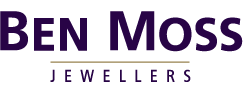 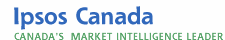 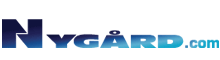 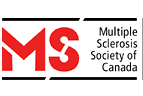 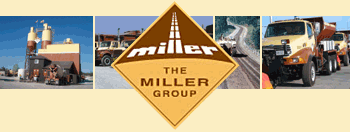 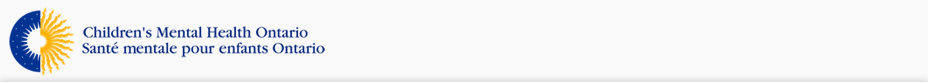 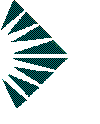 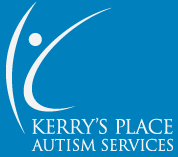 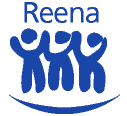